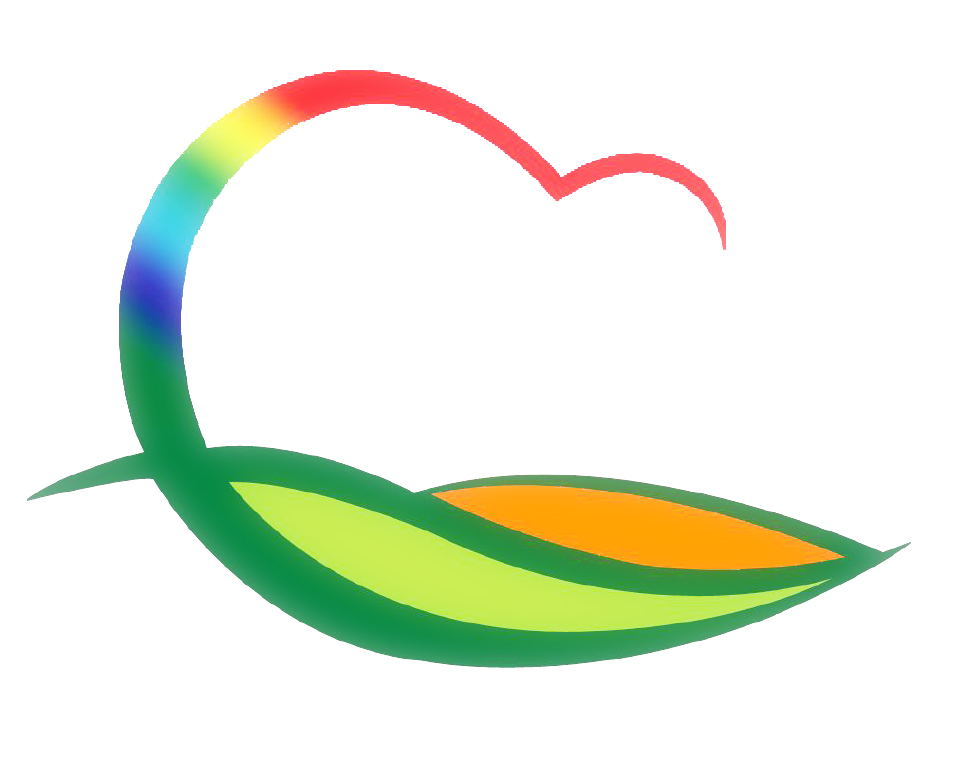 도 시 건 축 과
[Speaker Notes: 먼저, 지금의 옥천입니다.]
7-1. 영동군 관리계획 재정비 수립·용역 추진
위      치 : 영동군 전역(A=844.985 ㎢)
과업내용 
   - 군관리계획(재정비) 결정
   - 기초조사 및 토지적성평가
   - 도시 기후 취약성 분석
   - 경관 교통성 및 사전재해영향성 검토
   - 재해취약성 검토, 지형도면 작성 및 고시
예  산 액 : 1,300백만원
추진내용 : 일상감사 및 계약심사, 용역집행
7-2. 군계획도로 개설사업 추진
                                                                          (단위 : 백만원)
7-3. 인·허가 업무추진
기     간 : 2. 2 ~2. 27
내     용 : 인·허가에 따른 부서 협의 및 현지 확인
7-4. 2015년 지역개발사업 합동설계작업 추진
기     간 : 2. 2 ~2. 27
규     모 : 147건/ 5,664백만원
내     용 : 설계 완료 및 공사계약
7-5. 다목적광장및쉼터조성사업  실시설계
위     치 : 매곡면  노천리  280-1(노천중리마을회)
내     용 : 주차장포장, 복합경기장,정자,파고라,조경
사 업 비 : 200백만원(도비 60백만원, 군비140백만원)
7-6. 농촌주택개량사업  현지조사 및 대상자 선정
사 업 량 : 30동
내     용 : 노후 ‧ 불량 주택 개량하여 농촌환경 개선
사 업 비 : 1,800백만원(도비 360, 농협1,440)
※ 동당 60백만원 이내 융자 : 3년 거치 17년 상환, 연리 2.7%
7-7. 설명절 대비 불법광고물 정비 및 지도 점검
내      용 : 신고하지 않은 현수막  및 전단지 정비
정비계획 : 읍.면 합동 정비 및 단속(2. 9 ~17)